Как писали в старину
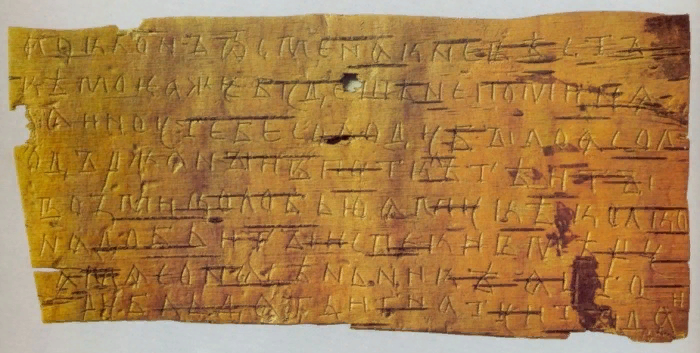 1 класс
Родной русский язык
Люди издавна хотели записать свои мысли, знания, наблюдения. 
Первым материалом, на котором они писали, был камень. 

На стенах пещер до настоящего времени дошли свидетельства этому. 
Позже появились каменные и глиняные дощечки
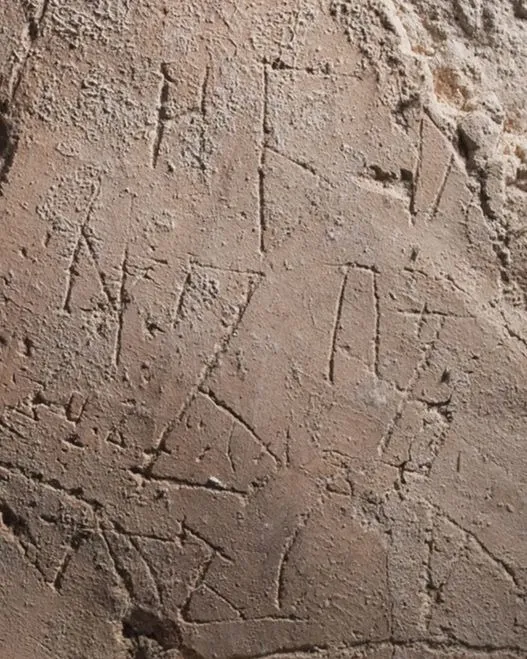 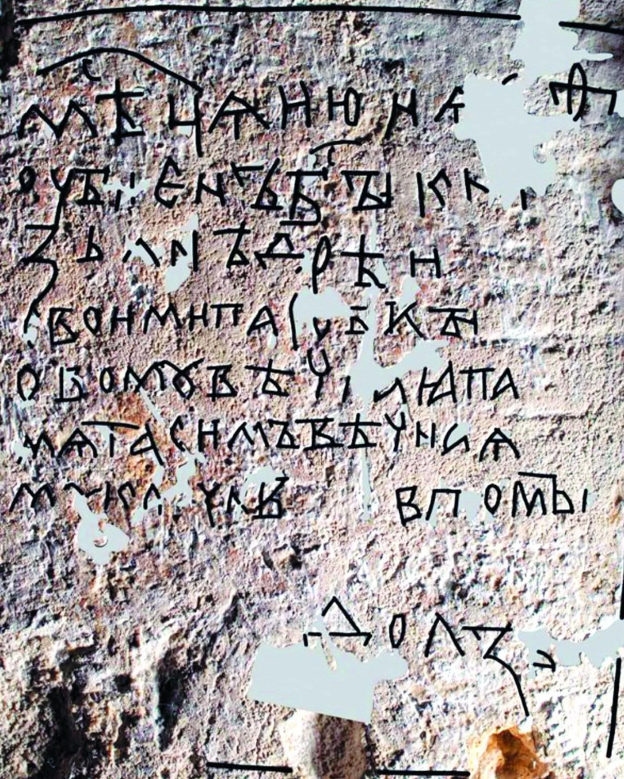 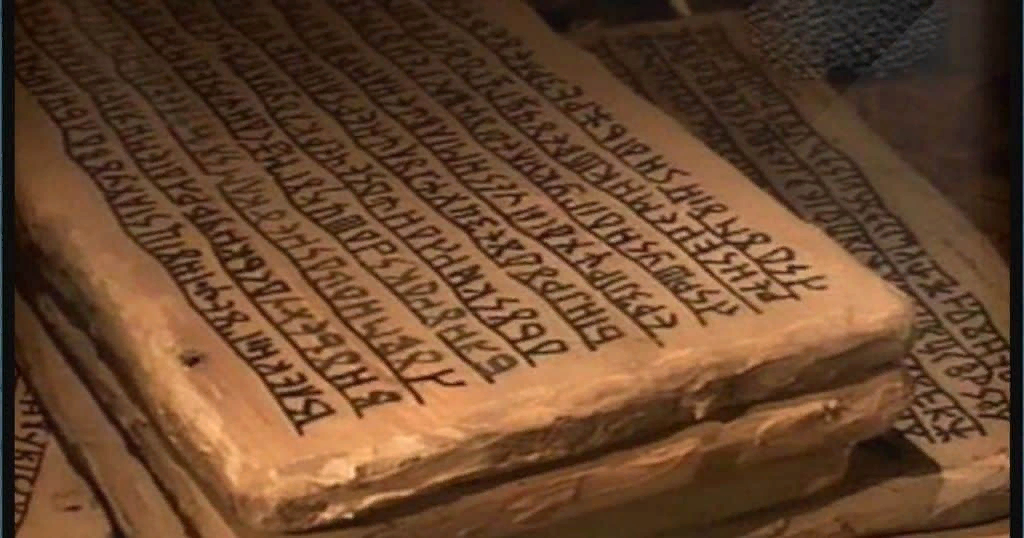 Для письма использовали доступные для тех времен материалы: глина, береста, кожа, воск.
На чем писали в Древней Руси?
Пергамент на Руси был известен, изготавливать его умели, но стоил он очень дорого. Например, чтобы выпустить книгу средней толщины, требовалось около 200 шкур!
 Да и квалифицированных мастеров было не так много
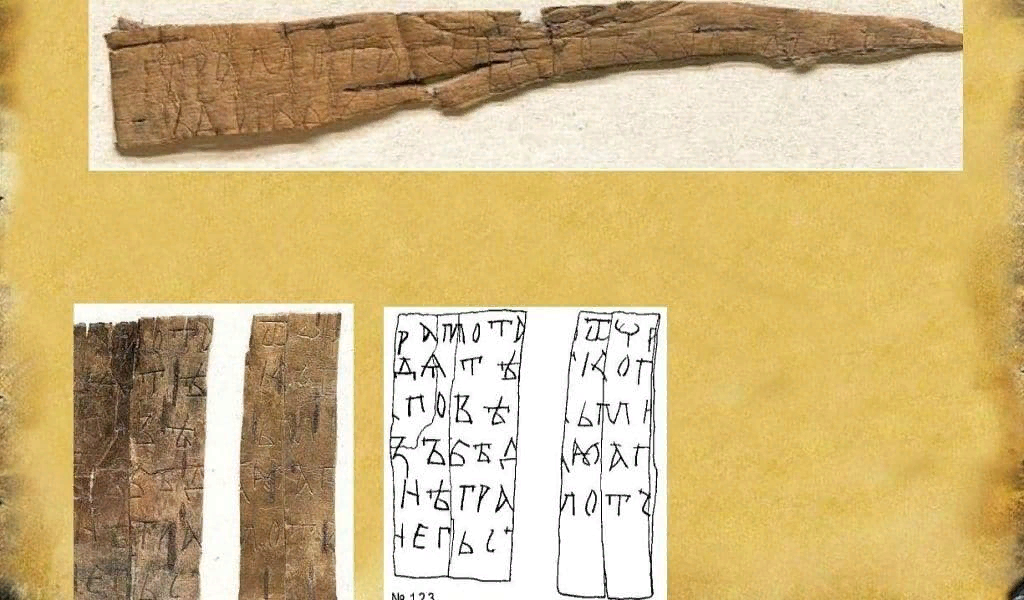 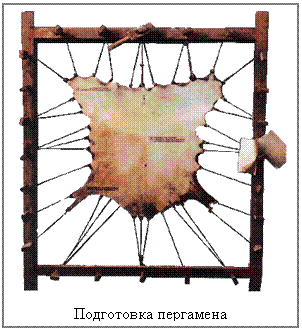 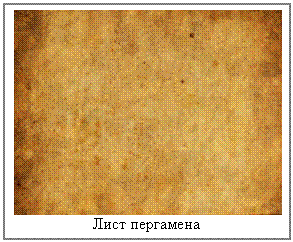 Писали на пергаменте остро заточенными перьями, обычно гусиными, так как они были наиболее прочными и долго держали заточку. 
Для написания заглавных букв могли использоваться тонкие кисточки.

К написанию книг допускались писцы с самым красивым почерком. Заглавные буквы затейливо выписывались красными киноварными чернилами (отсюда «красная строка»). Заголовки писались вязью — особым декоративным начертанием букв. 
Практически каждая страница книги украшалась цветным рисунком — миниатюрой.
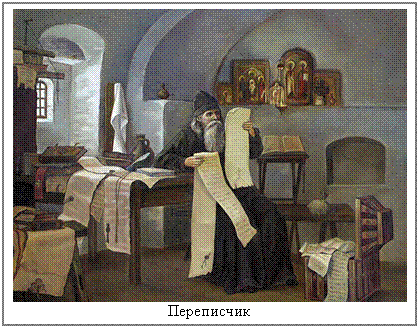 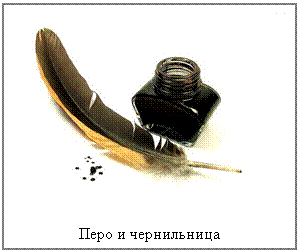 С X века на Руси для обучения грамоте использовали церы — деревянные таблички с углублением посередине, куда заливался воск. 
Чтобы он лучше крепился, на дощечки наносили специальные насечки. 
А иногда церы соединяли между собой: протягивали кожаные ремни через специальные круглые отверстия. Обычно церы были небольшого размера. 
Их, как и современные тетради, можно было носить с собой на занятия.
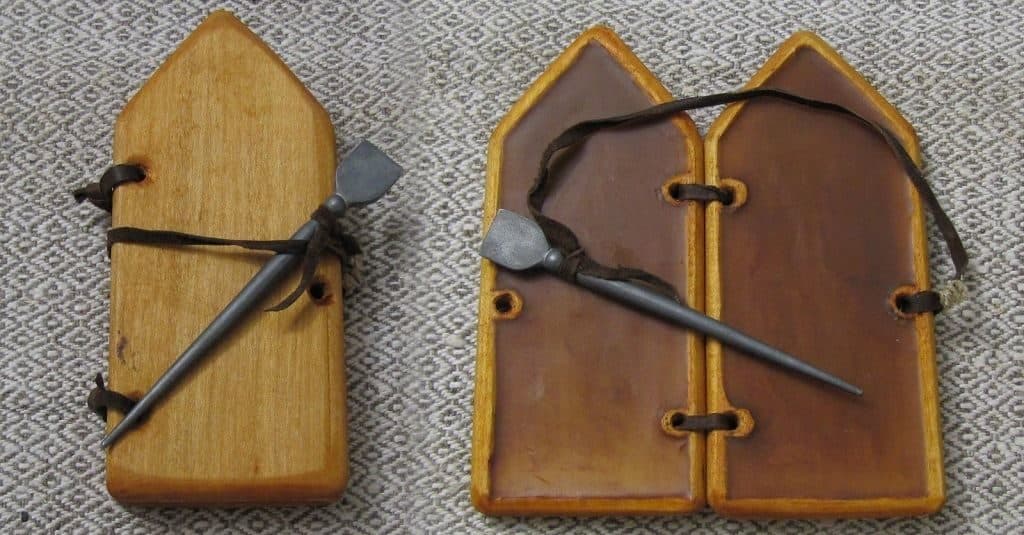 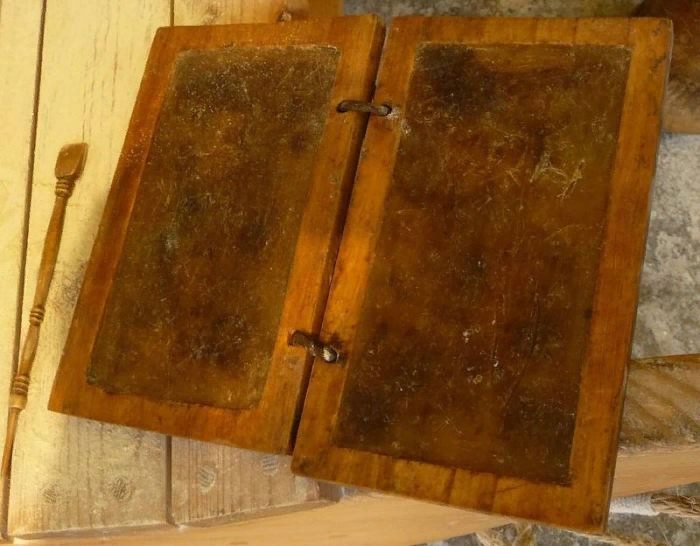 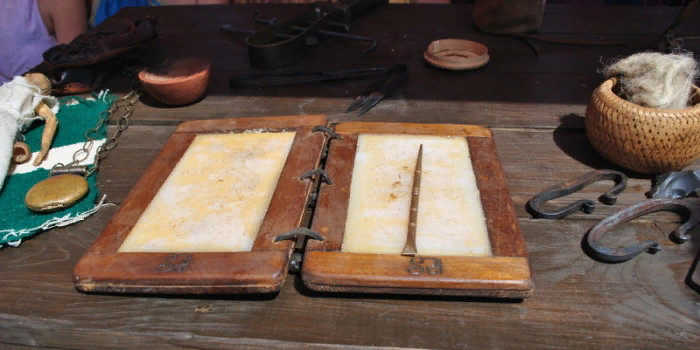 В народе нашли замену дорогому материалу – стали использовать бересту, которой в достатке в любом лесу. Первые берестяные грамоты были обнаружены на раскопках в Великом Новгороде, а появились они на Руси в IX-X веках.
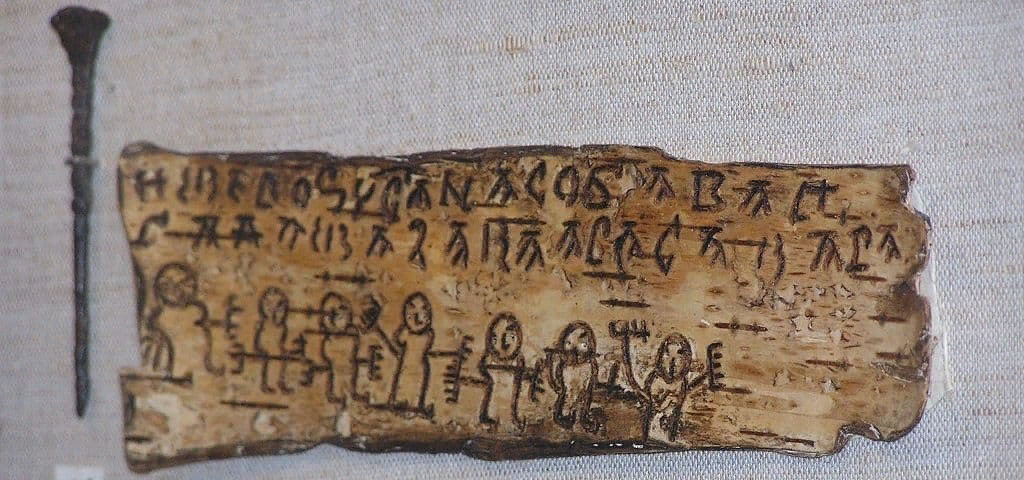 Писали на них похожими на толстые спицы палочками (15-18см) с заостренным кончиком– писалами. 
Другой конец костяной, деревянной или железной палочки был резной.
Бумажные книги 

Бумагу начали делать в I веке в Китае. В Средние века на ней уже писали во многих азиатских странах. 
Например, бумагой пользовались монголо-татары, которые захватили большую часть территории Руси в XIII веке. Они использовали этот материал, когда проводили перепись населения на завоеванных территориях.
Первые русские тексты на бумаге появились в начале XIV века. Их писали «в прокладку», то есть листы из нового материала чередовали с пергаментом. Книги с бумажными листами тогда тоже делали при помощи пергамента. Его наклеивали на края страниц, а только затем сшивали их. Иначе тонкие бумажные листы рвались.

В середине XIV века бумагу стали использовать для документов. На ней писали указы удельных князей, договоры о купле и продаже.

Долгое время на Руси не изготавливали собственную бумагу — ее привозили из Италии, Франции и Германии. Бумага была дорогой, но стоила дешевле пергамента, поэтому постепенно вытеснила его и стала самым популярным писчим материалом. 
Жители крупных городов вскоре отказались и от цер, и от бересты.
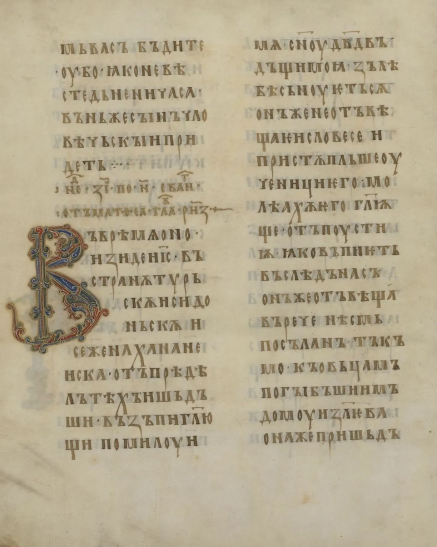